طرح پژوهشی
اهمیت ارزش به صورت توانایی و قابلیت اطلاعات گزارش مالی برای توجیه ارزش سهام در مجموعه ای از شرکت هاست. بر اساس روش های کلاسیک در تحقیقات حسابداری، ما با رگرسیون چندگانه که در آن ارزش سهام شرکت بوسیله معیار های اندازه گیری عملکرد و وضعیت مالی حسابداری توجیه می شود اهمیت ارزش را اندازه گیری می کنیم. این مدل R2 تعدیل شده برای  اندازه گیری اهمیت ارزش را  نشان می دهد. مقدار R بالا حاکی از ان است که در مجموعه ای از نمونه ها، اطلاعات حسابداری به خوبی در ارزش سهام منعکس می شوند. مطابق با  این روش تحقیق، از مدل استاندارد با توجه به نکات ذیل استفاده می کنیم.
مقدمه
فرضیات تحقیق
اندازه گیری
نتایج آزمایش
نتیجه گیری
پیشنهادات
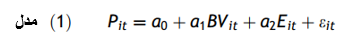 16/37
برخی از مسائل آماری شناخته شده مربوط به این مدلسازی می باشد. به خصوص، اثرات مقیاس می تواند باعث افزایش مقدار R2 شود و این تاثیر به نوبه خود  با ضریب تغییرات فاکتور مقیاس افزایش می یابد. مقایسات بین نمونه بر اسای R2 در صورتی نامعتبر خواهد بود که ضرایب تغییرات فاکتور مقیاس متفاوت باشند. برای اطمینان بیشتر به توصیه های گو 2007 عمل کرده و چگونگی استفاده از  خطای مربع میانگین و تاثیر آن بر نتایج را بررسی کردیم.
مقدمه
فرضیات تحقیق
اندازه گیری
نتایج آزمایش
نتیجه گیری
پیشنهادات
17/37
اهمیت ارزش اطلاعات حسابداری در صورتی افزایش خواهد یافت که بتوان خواص مختلف درامد های پایدار و ناپایدار را توجیه کرد. مدل منطقی 2 نشان می دهد که درامد های منفی ناشی از رویداد های کوتاه مدتی هستند که  دارای اثرات منفی بر عملکرد شرکت می باشند. تعدیلات برای این جزء منفی ناپایدار موجب بهبود توانایی اطلاعات حسابداری برای توجیه ارزش سهام می شود. ما مدل 1 را به معادله زیر تبدیل می کنیم:
مقدمه
فرضیات تحقیق
اندازه گیری
نتایج آزمایش
نتیجه گیری
پیشنهادات
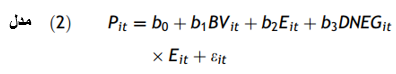 18/37
دومین مدل جایگزین یعنی مدل 3 حاکی از این است که  شرکت های با درآمد مثبت نیز تحت تاثیر رویداد های موقتی قرار می گیریند که توسط سرمایه گذاران قابل مشاهده هستند. همه درآمد های ناپایدار (مثبت و منفی)،  دارای یک رابطه کاملا متفاوت با ارزش سهام نسبت به درامد های پایدار می باشند. ما از داده های در سطح شرکت برای  استفاده و اندازه گیری ساده و قابل اطمینان درامد های پایدار استفاده کردیم. نخست، ما به محاسبه نسبت درامد به میانگین برای 5 سال گذشته می پردازیم. سپس نسبت درامد به میانگین به دارایی های کل آغاز سال ضرب می کنیم تا  تاثیر تغییرات در امور مالی شرکت را به حداقل برسانیم.
مقدمه
فرضیات تحقیق
اندازه گیری
نتایج آزمایش
نتیجه گیری
پیشنهادات
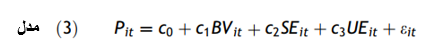 19/37